Instructions on how to access Class Notebook Warm Up Section
1.	Choose your class from the Teams home page2.	Click General3.	Click Class Notebook
1. Click the purple arrow to access the drop down menu
1. Click you name to access another drop down menu2. Choose Warm Ups
1. Write the date as the heading
1.
2.
3.
2. Type the warm up for the day3. Answer the warm up
1. Click the purple Arrow
1. Click the + page and create a new page for each warm up
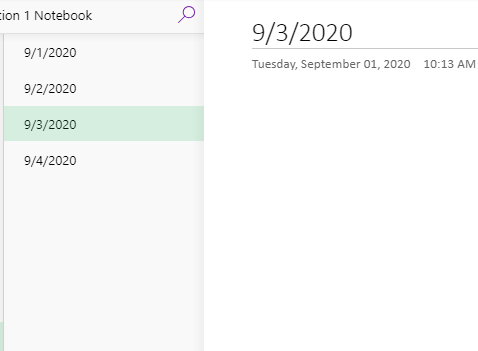